CERN LHC CMS RPC Upgrade
Andrés Cabrera
Ian Crotty
5 Nov 2018
YE3
YE1
UXC
USC
Mini Cable Chain
0.35 dB
Trunk Cable 1
Patch Panel 
USC
Trunk Cable 2
Panel iRPC
0.35 dB
iRPC
Patch 
Panel
0.35 dB
0.35 dB
USC Rack
0.35 dB
Main Cable Chain
Proposal:
4 Trunk cable 1 (96 fibers: 72 used + 24 spares) 

4 Trunk cable 2 (96 fibers: 72 used + 24 spares)

*1 cable per 18 chambers
iRPC: 4 fibers per chamber
Number of Chambers:
18 RE+3/1 -> 72 fibers 
18 RE+4/1 -> 72 fibers
18 RE-3/1  -> 72 fibers
18 RE-4/1  -> 72 fibers
Trunk cable option
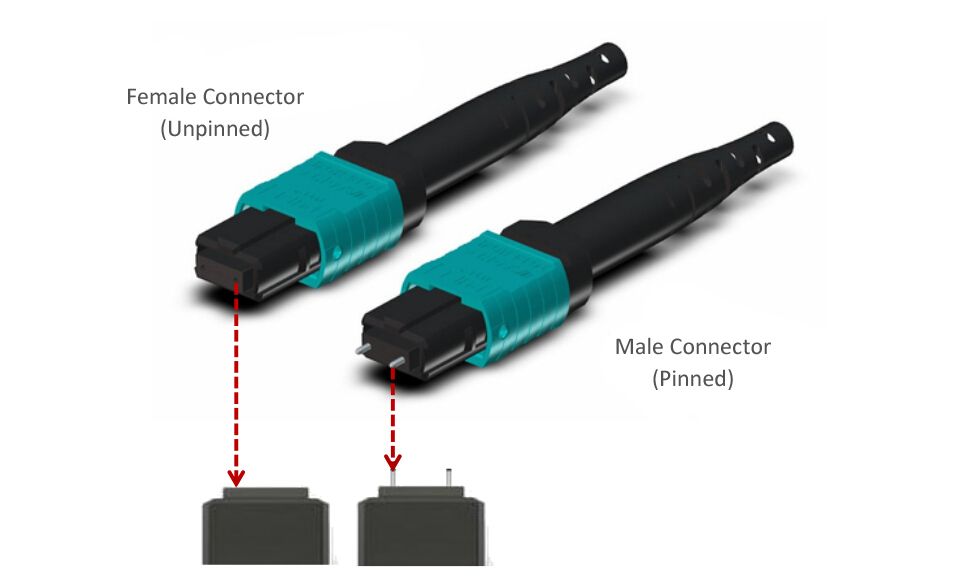 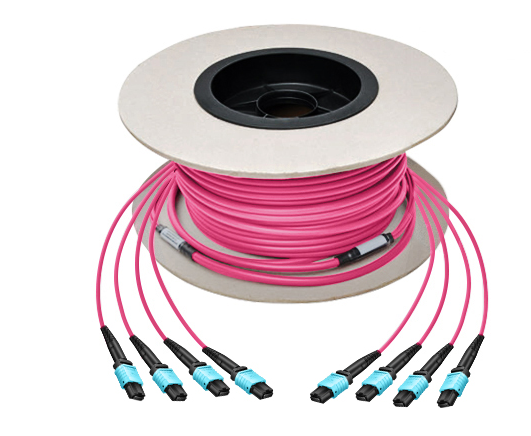 MTP/MPO connector
12 fibers per connector
24 fibers per connector
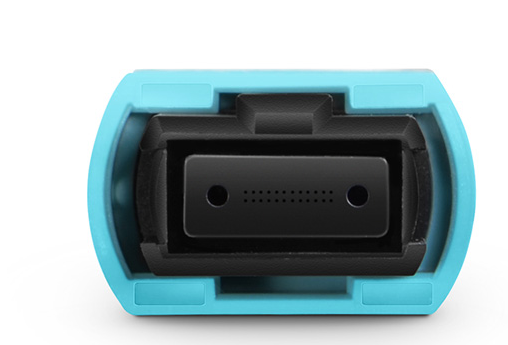 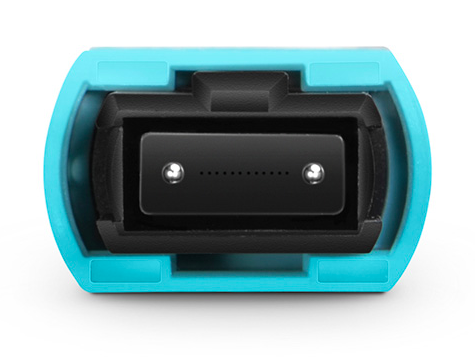 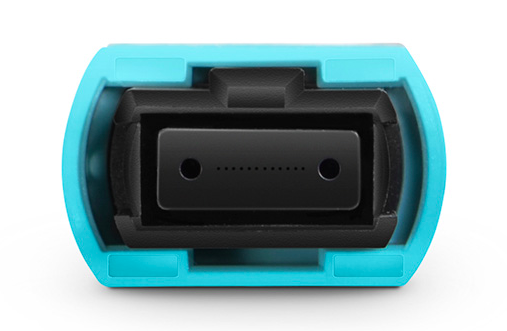 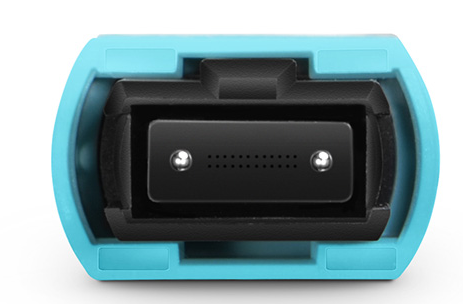 Female
Male
Female
Male
Specification Trunk Cable 1 (96 fibers)
Length C: 1 m.?
Length A: 1 m. ?
Length B: 30 m.?
Patch 
Panel
Panel iRPC
4 MPT/MPO Connectors Female 
3 used + 1 spare  
(24 fiber per connector)
8 MPT/MPO Connectors Female
6 used + 2 spares  
(12 fiber per connector)
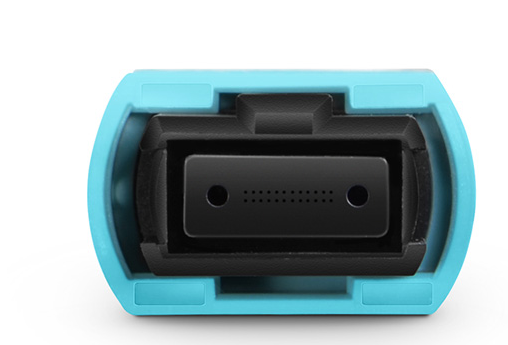 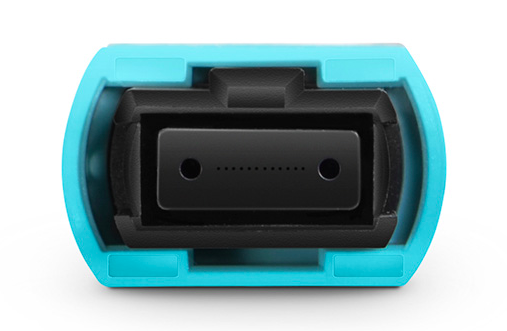 Specification Trunk Cable 2 (96 fibers)
Length : 1 m. ?
Length A: 1 m. ?
Length B: 80 m.?
Patch Panel 
USC
Patch 
Panel
4 MPT/MPO Connectors Male
3 used + 1 spare   
(24 fiber per connector)
4 MPT/MPO Connectors Male 
3 used + 1 spare  
(24 fiber per connector)
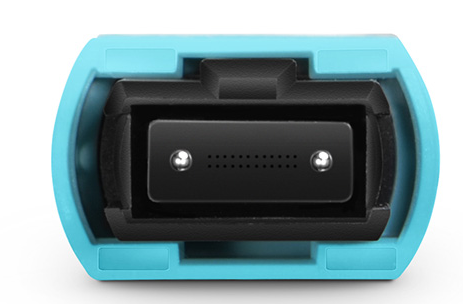 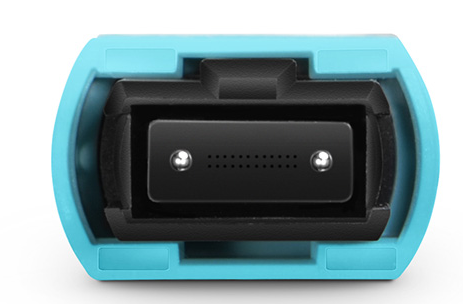 General Cable Requirements
96 fibers per cable
Multimode OM3
Jacket: Low Smoke Zero Halogen (LSZH)
Compliance with CERN IS23:
https://edms.cern.ch/document/335745/LAST_RELEASED/
To solve?
Is there enough space for the installation in the main cable chain?
The connectors spread out 10 cm each…
How the connectors are protected when are delivered?
Are protected the connectors to pass the tunnel?